Restorative justice, community action and public protection.Social Science in The City
Dr Kieran McCartan                               Dr Nikki McKenzie
Kieran.mcccartan@uwe.ac.uk                    nikki.mckenzie@uwe.ac.uk
 
Department of Sociology & Criminology 
University of the West of England, Bristol
Contents
Current approaches to offender punishment and management? 

Questioning whether modern UK society is punitive or rehabilitative? 

What restorative justice is and whether it works or not?

A focus on certain offending populations looking at what works with them and questioning whether this is punitive or restorative in nature?
youths, 
violent offenders, 
mentally ill offenders 
sex offenders

Whether restorative justice sits will in regard to community action and public protection. Especially in regard to dangerous offenders and support for victims 

Future developments in the criminal justice and the potential impact of the upcoming election.
Individual (heterogeneous) nature of offenders
The are a multitude of potential explanations for why people commit crime, including…

Biological explanations (i.e., Constitution, Genetics, Heredity, Hormones, Temperament & Brain Dysfunction)

Social & Developmental explanations (i.e., Social Learning Theory, Learing Theories, Differential Association Theory, Strain Theory Sub-culture Theory, Labelling Theory, IQ, Life span factors [Poverty,  Peers, Education, Family])

Psychological explanations (i.e., Anxiety disorders, Somtatoform disorders, Dissociative disorders, Mood disorders, Schizophrenic disorders, Personality disorders)

Personality explanations (i.e., Trait theories, Psychodynamic theories, Cognitive theories & Phenomenological theories of personality)

Interactive explanations 
Is there a need for a holistic approach?
Criminology is an interaction between all the social sciences and therefore is interested in hpow the different aspect of an offenders life combine together to result in offending (or a desistance from offending)
Do we need to take a homogenous or a heterogeneous approach to understanding offenders?
Can we really predict and/or profile offending?
The Criminal Justice system in the UK
Types of Legal system
Adversarial 
Inquisitorial 

Roles of the Criminal Justice System
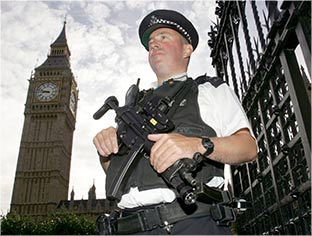 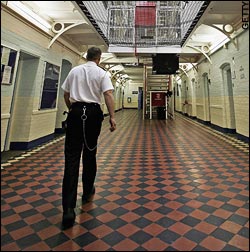 Criminal justice system
Police
Probation 
Prisons 
Courts
[Speaker Notes: Types of Legal system
Adversarial (usa/uk) The adversarial system (or adversary system) of law is the system of law, generally adopted in common law countries, that relies on the skill of each advocate representing his or her party's positions and involves an impartial person, usually a jury, trying to determine the truth of the case.[1][2][3]

Inquisitorial (France/European/latin america)As opposed to that, the inquisitorial system usually found on the continent of Europe among civil law systems (i.e., those deriving from Roman law or the Napoleonic Code) has a judge (or a group of judges who work together) whose task is to investigate the case.

Roles of the CJS
Societies response to crime
Defined by a series of decisions and actions made by agencies in response to criminal or lawless behaviour.
Goals: Protecting the public (prevention, deterrence, rehabilitation and incapacitation)
upholding the law (due process) and maintaining law and order
Punishment/social disapproval and helping victims of crime

Police: 
-Investigate/prevent crime
-arrest/detain/question suspects
-maintain public order and traffic control
-respond to criminal and non-criminal emergencies.

Crown Prosecution Service (CPS):
-filter weak cases
-prepare and deliver prosecution in Magistrate’s court
-liaise with Barristers in Crown court

Courts:
-Process cases efficiently in a public arena
-decide bail, remand and mode of trial
-decide guilt/pass sentence and hear appeals
-protect defendant’s rights

Prison:
-Holding remand and sentenced prisoners
-maintaining proper conditions
-preparing prisoners for release
-rehabilitation

Probation:
-Pre-sentence reports and bail facilities
-supervising offenders in community (probation orders)
-supervising released prisoners and those in custody 
-rehabilitation]
Punish or Rehabilitate: From nothing works to what works (or there and back again)
UK Penal Policy and attitudes to rehabilitation over the past 20 years:

Nothing Works 
The attitude that nothing works with offenders and that rehabilitation is pointless (Martinson, 1974)
The final outcome, of a meta-analysis conducted in New York in 1966 was that the treatments have had no impact on recidivism and that it is unlikely that treatment can reduce recidivism 
Initially well recied in USA & UK becoimg the guiding force of UK CJS policy in the 70’s. until the mid 80’s.

Something Works
Started in Mid Glamorgan probation in 1991 (Raynor & Vanstone, 1996; 1997):
The development of STOP, the first cognitive behaviour programme to be used in the UK, which was viewed as being successfully by all who engaged with it, it was also criticised
But was benefical as it offered hope to rehabilitation of offenders, especially in regard to political and social good will. 

What Works 
Derived from psychological criminology emphasising the impact of individually grounded risk factors (stable/dynamic) on offending behaviour (Farrington, 1997)	
What works principles (Mc Guire, 1995)
	An focus on the causes of crime, risk classification, effective risk management, targeted approach to criminologenic needs and offending behaviour, Responsive modes of learning, Cognitive-behavioural techniques & adherence to programme integrity 

Current practices and the future 
Reform of punish? (Ministry of Justice, December 2008):
Penal populism: The government merely reacting to public pressure? (Pratt, 2007)
In Custody - 82,933, (Ministry of Justice, March 2009) 
There has been an increase in community and non-custodial sentences (Ministry of Justice, 2008)

But despite this:
Does the psychological state of the offender matter?
Does the crimes committed by the offender matter?
[Speaker Notes: Reform of punish? (Ministry of Justice, December 2008):
Duty to punish and reform.
Duty to protect the public.
The need for community & custodial sentences.
The desire to remove mentally ill offenders from the CJS to more suitable environments.
Dealing with offenders is complex and multifaceted.]
Modern Society: Punitive vs. rehabilitative?
Perceptions and attitudes about how do deal with offenders:
The public are punitive (McCorkle, 1993; Pratt, 2007)
Public believe the CJS not to be tough enough on offenders
Women are more punitive than men (expect in regard to young offenders) (Sprott, 1999)

Public perception of rehabilitation/treatment:
Public are supportive of rehabilitation for and the effectiveness of treatment on young & non-violent offenders
Sprott & Doob (1997) women are more likely (83%) than men (72%) to believe that offenders should be reintegrated back into the community after prison 
Cullen et al (1988) found support for punishment and rehabilitation among the public .
The majority of the public in the UK believe that rehabilitation reduces the potential for re-offending (Home office, 2001)
[Speaker Notes: Perceptions of offenders: 

Perceptions and attitudes about how do deal with offenders:
The public are punitive (McCorkle, 1993)
Public believe the CJS not to be tough enough on offenders
Women are more punitive than men (expect in regard to young offenders) (Sprott, 1999)

Public perception of rehabilitation/treatment:
Public are supportive of rehabilitation for and the effectiveness of treatment on young & non-violent offenders
Sprott & Doob (1997) women are more likely (83%) than men (72%) to believe that offenders should be reintegrated back into the community after prison 
Cullen et al (1988) (questionaire) found support for punishment (just deserts) and rehabilitation among the public 

Does the psychological state of the offender matter]
Youth Crime
Facts
Age of criminal responsibility is;
10 – one of the lowest in Europe, although in Ireland it is 8!
Youths out of control or not? (25% of all crime committed by 10-17 year olds)
Youth crime is rarely serious;
Youth crime has been falling for a decade;
Sex ratio is decreasing – more girls becoming involved;
Crime involving drugs increasing;
Burglary/Car crime decreasing
Violent crime relatively low 
No. of 15-17 year olds in prison has nearly doubled over last 10 years;
England and Wales lock up more children than any other European country;
3,000 young people in custody at any time;
Often placed far away from home area
Over 80% of 14-17 year olds released from prison were reconvicted within two years.
Causes
Research shows that the following factors play a role: (Farrington, 1989; Foster, 1990; Johnston et al, 2000)
Early social and family life such as harsh or inconsistent parenting;
Individual predispositions such as hyperactivity or low IQ;
Community or structural factors such as poverty, neighbourhood characteristics.
These factors act together in a complex way indicating both nature and nurture are involved.
Youth Crime
Policy Approaches
Conflicting views on how to intervene in youth crime: -
Welfare model (desire to care);
Justice model (punishment, need to control);
Managerialism (need to assess risk , evaluate, and target interventions);
Corporatism (creating multi-agency interventions).
What Works?
2 out of 3 young people who receive a reprimand don’t offend within 2 yrs
1 in 2 young people who receive a Final Warning don’t offend within 2 years;
1 in 5 YO’s on bail commit an offence;
Reconviction rates for YO’s on supervision orders, attendance centre orders and community rehabilitation orders not changed.
However reconviction rates for Referral Orders (RJ) compare favourably with Fines & Conditional discharges which RO’s have largely replaced.
Intensive Supervision and Surveillance Programmes (ISSPs) cost less:
6 months ISSP = £8,500
6 months YOI Unit = £25,400;
Evidence that intensive multi-systemic therapy, social skills training, cognitive behavioural programmes & parenting programmes can be effective.
Emerging evidence that community RJ prevention programmes are reducing the numbers of first time entrants into the YJ system (YJB, 2009).
Over 80% of 14-17 year olds released from prison were reconvicted within two years.
Mentally Disordered Offenders
Definition
Medical and legal definitions differ thus causing  tensions.
‘Mental disorder’ is defined as: mental illness, arrested or incomplete development of mind, psychopathic disorder and any other disorder or disability of the mind. (these may include: anxiety disorders; disassociative disorders; psychophysiological disorders; eating and mood disorders; schizophrenia; substance related disorders; personality disorders; disorders of childhood and disorders of aging. E.g. Alzheimer's disease. (Davidson and Neale, 2000)
A mentally disordered offender describes a person who has a disability or disorder of the mind and has committed or is suspected of committing a criminal offence.
Practice 
Evidence suggests that there are now more people with mental health problems in prison than ever before. While public protection remains the priority, there is a growing consensus that prison may not always be the right environment for those with severe mental illness. Custody can exacerbate mental ill health, heighten vulnerability and increase the risk of self-harm and suicide. 
The policy of ’diversion’ for people with mental health problems or learning disabilities has been supported by Government since as far back as 1990. But the lack of a nationally guided approach has meant that implementation has been inconsistent. 
Over the intervening years, policy developments across both the health and criminal justice sectors have created a much more receptive background for implementing this diversion approach. For example, offenders are now recognised as part of a socially excluded population. 
So what is more important  public protection or the needs of the MDO?
Is ‘diversion’ of these offender types appropriate?
What about those with dual diagnosis?
Violent Offenders
Aggression 
There is no clear definition of the term aggression, but a good definition is “Any form of behaviour that is intended to injure someone physically or psychologically” (Berkowitz, 1993; 3)
What causes aggression is poorly understood, but is thought to include; mental disorders, social and psychological factors (including personality and situational factors) 

But does aggression lead to violence in all cases? Especially in regard to extreme and violent crime

Media violence & crime??? Linkage or coincidence?

Violence 
Violence does not have a definite fixed definition, as such notions of violence change over space and time.
Violence and the moral blameworthiness of the actor 
An act can be considered violent if an observer adjudges it to be so, regardless of the views of the participant (Heelas, 1982).
Violence is an act that causes the victim to do something that she doesn’t want to do, prevents her from doing something she wants to do, or causes her to be afraid (Adams, 1988).
Causes 

Types of aggression & Violence: Hostile & Instrumental

Treatment;
A multitude of different programmes, as well as different international approaches to treating aggression, but mainly using Cognitive Behavioural Therapy or Multifactorial Programmes
Sex offenders
Sexual deviance, Sexual disorder, Sexual Dysfunctions & Sex Crimes: Differences 

Types of sexual crime: Rape, Sexual Assault, Domestic Violence, Child sexual assault (INCL. paedophilia), Nercophilia & Sexual homicide 

Perpetrators: A heterogeneous, secretive group who are mainly males, but can be females as well, can be any age, form any class or occupation potentially having a Criminal history and or a Psychological illness.

Victims: can be males/females, boys/girls of any age, they are generally from vulnerable populations and offend having a relationship to the perpetrator.

Act : there is no single sexually abusive act, type of offending or consistence in offending. It is more a  more of a series of acts with differing degrees of severity that can underpinning sexual crimes. Which is compounded by the degree of victim understanding and consent.

Reporting and response: Sexual crime is often misunderstood, under reported and/or under recorded; as well as being tied to other forms of abuse, aggression and criminality. There are a lot of Myths surrounding sexualised crime.
		
Treatment: No cure for sexual deviance, its about behaviour management. Potential treatments include, Behaviour therapy, Cognitive therapy (CBT – Sex Offender Treatment Programme), Medical treatment (Medical/Drug treatment), & Community programmes (Circles of support and accountability). With the most successful treatments are those that focus on suppressing the psychological and physiological aspects of the sexual offending, as well as emphasise victim empathy and victim understanding.
Punitive-Permissive Continuum
Punitive			               Permissive
(Wachtel, 1999)
Social Control Window
high
WITH
   restorative
TO
punitive
authoritarian
stigmatizing
authoritative
    reintegrative
CONTROL
neglectful
         NOT
permissive
      FOR
low
SUPPORT
high
Restorative Justice
Restorative Justice is a process whereby parties with a stake in a specific offence resolve collectively how to deal with the  aftermath of the offence and its implications for the future. (Marshall, 1999).

Marshall’s Principles of Restorative Justice (1998)
Making room for the personal involvement of those mainly concerned 
seeing crime problems in their social context
A forward-looking (or preventative) problem-solving orientation
flexibility of practice (creativity).

Restorative Justice Objectives 
to attend to victim’s needs – material, financial, emotional and social (including those who are personally close to the victim and may be similarly affected)
to prevent re-offending to assume active responsibility for their actions
to recreate a working community that supports the rehabilitation of offenders and victims and is active in preventing crime
to provide a means of avoiding escalation of legal justice and the associated costs and delays.	 (Marshall, 1998:2)

3Rs – Reparation, Reintegration and Responsibility
Community Reintegration?
Is true community reintegration possible?  If it is then three elements need to be understood and accepted by all parties
	1. Crime is viewed as a conflict between individuals that results in injuries to victims, communities, and the offender, and only secondarily as a violation against the state.
2. the aim of the criminal justice process should be to create peace in communities by reconciling the parties and repairing the injuries caused by the dispute.
3. the criminal justice process should facilitate active participation by victims, offenders, and their communities in order to find solutions to the conflict. 
							(Hudson and Galaway, 1996)
Community Reintegration does raise the question about who is responsible for offenders and their rehabilitation into law abiding behaviour.
Is a community able to undertake such a role?
Is it government relinquishment of responsibility?
Or is it just the most sensibly way forward taking into account what is best for the victim and offender? 
Research on RJ Interventions demonstrates approx 30% reduction in reconviction and a 89% satisfaction rate (McKenzie, 2005; Jackson, 1998)
Future of UK offender management
Current status (Ministry of Justice, 2008);
Re-offending rates have dropped 6.9% since 1997 
In prison the number of core offending behaviour courses has risen by 28% since 2004/05,. 
Research on reconviction rates have shown that treatment (in prison and through probation) is having a positive affect on reducing reoffending.
Creation of NOMS
The development and successful implementation of OASys (and related accredited programmes)
Prolific and other Priority Offender programme 
Reducing Re-Offending Through Skills and Employment 
The Offender Management Act (2007)

Future of what works:
Crime Strategy: Cutting Crime, A New Partnership 2008-11, 
Potential issues: 	
Funding & the recession
Funding, evidence & accountability
[Speaker Notes: In prisons, the number of core offending behaviour courses has risen by 28% since 2004/05, including a wide range of accredited programmes aimed at sexual and violent offenders, as well as programmes addressing cognitive behaviours and substance abuse. And there is evidence of real success. For example, a study into the Sex Offender Treatment Programme run in prisons found a significant reduction in sexual and violent offending for medium risk offenders completing Sex Offender Treatment Programme compared with the re-offending rates of untreated sexual offenders


How NOMS works
NOMS has a key role to play in ensuring that the public are protected from offenders, that those who offend are punished and that fewer offenders re-offend. This should lead to less crime in society and make our communities safer places to live in.
Whether offenders are in prison or in the community, we need to manage them better to stop them re-offending.  Many of the offenders in our system are from socially excluded groups and in reaching them, we need to offer them the chance to engage with society in meaningful ways.  We need to offer them the chance to change and to address their offending behaviour.To do this we are reforming the system (new window) to:• provide a more coherent end to end service - managing offenders across the entire life of their sentence.• drive greater efficiency across the system by prioritising and targeting resources where they will deliver the greatest benefit to the public.• draw on the knowledge and expertise of the public, private and third sectors to provide more innovative solutions to tackling offending behaviour.• encourage decision making at the most local level possible to better meet the needs of local communities.
Commissioning
Central to NOMS' vision is the concept of commissioning (new window), which will see service level agreements and contracts established with a wide range of offender management services from the public, private and voluntary and community sectors.
These providers will be delivering services to punish, support and reform offenders.  A vibrant mix of provider organisations all with different strengths will focus on helping offenders turn away from a life of crime.
Local delivery
In each of the NOMS regions there is a regional offender manager (ROM) who is responsible for overseeing the management of services offered by service providers.
Local delivery focusing more on individuals at a local level will be possible through the regional delivery of offender management (new window).
Each of the nine ROMs in England and a director of offender management in Wales will help increase the range of people and organisations who can help to punish, educate and rehabilitate offenders.
The offender's past education, employment possibilities, substance misuse problems and family make-up are just some of the factors that are considered when designing individual programmes to help them stop offending.
National Reducing Re-offending Delivery Plan
The National Reducing Re-offending Delivery Plan (new window) sets out NOMS' key commitments to reduce re-offending and better protect the public.
This work is delivered in regional reducing re-offending plans and is based around seven pathways (new window) or areas of concern which need to be managed to make an impact on re-offending.
This article is about Offender Assessment System which measures the risks and needs of criminal offenders under their supervision. For OASys the German supplier of convertible tops please look for OASys (Automotive).
OASys is the abbreviated term for the Offender Assessment System, used in the England and Wales by Her Majesty's Prison Service and the National Probation Service from 2002 to measure the risks and needs of criminal offenders under their supervision.
OASys is designed to enable a properly trained and qualified individual; often a Probation Officer, to:
assess how likely an offender is to be re-convicted 
identify and classify offending-related needs, including basic personality characteristics and cognitive behavioural problems 
assess risk of serious harm, risks to the individual and other risks 
assist with management of risk of harm 
links the assessment to the supervision or sentence plan 
indicate the need for further specialist assessments 
measure change during the period of supervision / sentence. 
OASys comprises a series of computer-based forms on which clinical evaluations are made by staff of Offenders, and supervision and sentence plans for the forthcoming period of supervision are recorded on a periodic basis - typically every 16 weeks for offenders in the community, and less frequently for imprisoned offenders.
OASys supports the What Works? initiative of the Prison and Probation Services, by providing metrics by which the characteristics of offenders and their offences (inputs) can be analysed alongside information on interventions made (inputs) to the offender, and re-conviction data for offenders (outcomes), in order to enable refinement to be made to interventions (based on a consideration of the relation between inputs and outcomes) as to improve outcomes - in other words, to decrease recidivism rates by ensuring that interventions are as appropriate and purposeful as possible.
Retrieved from "http://en.wikipedia.org/wiki/Offender_Assessment_System“

It is estimated that approximately 10% of the active offender population is responsible for half of all crime and that a very small proportion of offenders (0.5%) are responsible for one in ten offences. The Prolific and other Priority Offender (PPO) strategy was introduced in 2004 to provide end-to-end management of this group of offenders. 
The Prime Minister launched the PPO programme in March 2004 as a cross-Government initiative to tackle those offenders who have been locally identified as committing the most crime and causing the most harm to their communities.  It is a crime reduction programme with a reducing re-offending focus. The PPO programme replaced work under the Persistent Offender Scheme and has significantly improved the approach by allowing local areas to take into account: 
the nature and volume of the crimes an individual is committing; 
the nature and volume of other harm (for example, by virtue of their gang leadership or anti-social behaviour); 
other local criteria taking into account the impact of the individual on their local communities. 
The programme is led by Crime and Disorder Reduction Partnerships (CDRPs) in England and Community Safety Partnerships (CSPs) in Wales, working closely with Local Criminal Justice Boards (LCJBs). PPO schemes are now established in every CDRP and CSP area providing a joined-up multi-agency offender management model involving representatives from the local Police and Probation Services, Local Authorities and Youth Offending Teams.
PPO schemes across England and Wales are currently working with over 10,000 PPOs and a further 4,000 young offenders most at risk of becoming tomorrow's PPOs.
The Prolific and other Priority Offenders (PPO) programme
The three strands of the programme are:
Prevent and Deter
The primary aim of Prevent and Deter is to work intensively with those young offenders locally identified as being on the 'cusp' of becoming PPOs. The individuals within this Deter Target Group will be identified in response to an escalation in their offending and/or the harm they are causing to their communities which - though not yet at a level which would make it appropriate for them to be targeted under Catch and Convict - has led local partners to identify them for management through the multi-agency PPO approach.
Catch and Convict
A managed multi-agency approach to tackle the offending behaviour of those individuals locally identified as committing most crime and causing most harm to their communities.
Rehabilitate and Resettle
Multi-agency work providing supportive interventions to address the criminogenic needs of identified PPOs. It is important to recognise that there is a dynamic relationship between the Rehabilitate & Resettle and Catch & Convict strands with appropriate activities being conducted across both strands in parallel.
The strands are not mutually exclusive and activity is directed by the behaviour and needs of the identified offender - PPOs are offered the opportunity for rehabilitation or face a swift return to the courts.
Evaluation report published
An evaluation of the PPO Programme has now been published.  It indicates that the programme has had a major effect on the offending rates of PPO with a significant reduction in recorded convictions. It also reports that staff working in PPO schemes are very positive about the programme, particularly around the benefits of increased partnership working and data sharing.]
Conclusions
This presentation has debated and discussed:
The nature of offending and its root causes
The individual nature of offenders
Different offender types
Social and personal attitudes to offenders 
How society should respond to offenders: rehabilitate or punish?
  
Therefore we have to ask:
Do we have the right approach to understanding and responding to offenders?
Can all offenders be treated the same, or do we have to look at them individually?
Where are our responses to offenders heading in the 21st century?
What will spending cuts, government/political reform and the new collation mean for how we respond to offenders?
Questions?
Thank you for coming and listening, we will now take any questions, points or comments based upon, or arising from, the presentation.

If you do not wish to arise any questions or debate pionts here, please free feel to contact us afterwards:

Dr Kieran McCartan 	Kieran.mcccartan@uwe.ac.uk 
Dr Nikki McKenzie		nikki.mckenzie@uwe.ac.uk